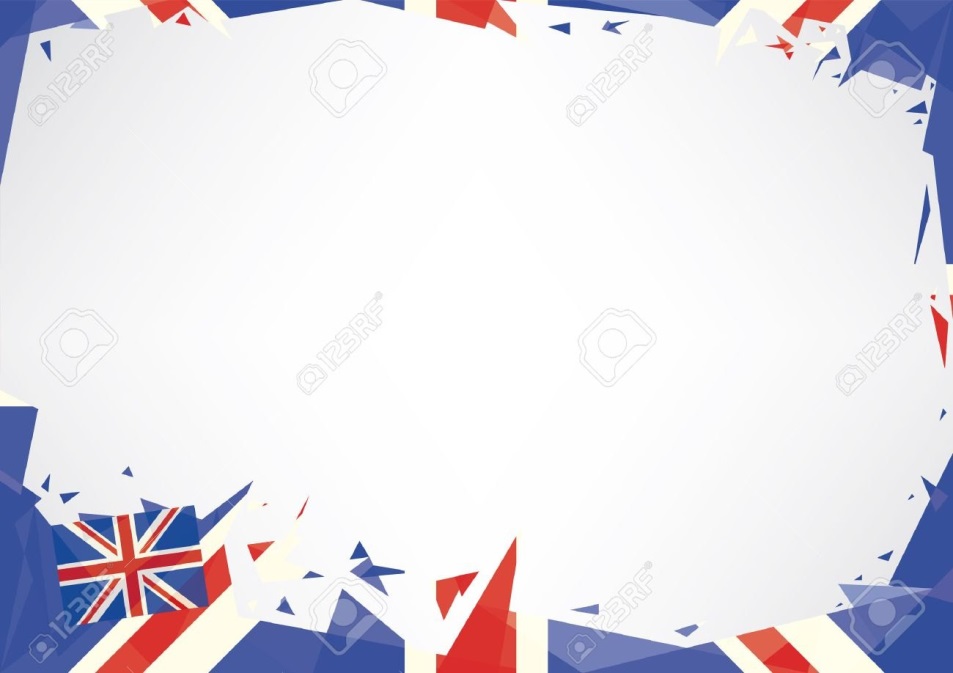 ПРЕЗЕНТАЦИЯ НА ТЕМУ:
«ИНТЕРАКТИВНЫЕ ФОРМЫ И МЕТОДЫ РАБОТЫ НА УРОКАХ АНГЛИЙСКОГО ЯЗЫКА»

ПОДГОТОВИЛА
АБДУЛЛАЕВА ЛИВИЗА ШУКРИЕВНА
УЧИТЕЛЬ АНГЛИЙСКОГО ЯЗЫКА
МБОУ «СОШ №2 ИМ. СВИДЕРСКОГО А.Г.»
ГОРОДА БАХЧИСАРАЙ РЕСПУБЛИКИ КРЫМ

2023 год
ЦЕЛИ И ЗАДАЧИ ИНТЕРАКТИВНОГО ОБУЧЕНИЯ
Цель интерактивного обучения – повышение эффективности образовательного процесса, достижение всеми обучающимися высоких результатов обучения. Интерактивные формы проведения занятий предполагают обучение в сотрудничестве. Все участники образовательного процесса (преподаватель и учащиеся) взаимодействуют друг с другом, обмениваются информацией, совместно решают проблемы, моделируют ситуации.
Задачами интерактивного обучения являются:
-   Включение каждого участника в активный процесс освоения знаний
-   Реализация дифференцированного и индивидуального подхода к учащимся
- Формирование навыков успешного общения, таких как умение слушать, строить диалог, задавать вопросы, работать в команде
- Развитие умения самостоятельно добывать знания, разделять задачи на более мелкие, определять последствия своего выбора и брать на себя ответственность за результат
-   Мотивация в изучении английского языка и достижении результата
ЭЛЕКТРОННЫЕ РЕСУРСЫ ДЛЯ РАБОТЫ НА УРОКЕ
http://www.study-languages-online.com/ru/en/kids/grammar/lesson-07
https://english4kids.russianblogger.ru/
https://kids.nationalgeographic.com/
ПРИМЕРЫ ЗАДАНИЙ
ЛЮБИМЫЕ ЗАДАНИЯ И ИГРЫ  УЧЕНИКОВ (учащимся предлагается выбрать один из кусочков торта по названию страны, выполнить задание и получить поощрение)
“The cake”
ЛЮБИМЫЕ ЗАДАНИЯ И ИГРЫ УЧЕНИКОВ (в «Морском бое» учащиеся закрепляют вопросы have got/has got; в «Алфавите» учащимся предлагается составить как можно больше слов на определенную категорию, таким образом закрепить лексический материал)
“Battleship”
“Alphabet”
“Guess the word or phrase”
❶ 9   12-15-22-5   
 5-14-7-12-9-19-8 
❷ 20-18-1-22-5-12-12-9-14-7
❸ 20-15-21-18-9-19-13
❹8-15-12-9-4-1-25-19
❺ 6-18-9-5-14-4-19
В данном задании учащиеся получают «код» и с помощью алфавита расшифровывают слово или фразу
“You’re silly” («Балда»)
В данной игре нужно составить новое слово, добавив только одну букву, побеждает та команда, у которой больше всего очков
“Chain”
Bed – doctor – rabbit – table – egg – giraffe – end – dream – mother …………
Данная игра похожа на игру «Города», т.е. на последнюю букву предыдущего слова нужно придумать другое и так далее по цепочке
“Throw the ball”
На закрепление лексики;
Проверка д/з;
Рефлексия;
Физминутка.
С помощью мягкого мяча учащимся предлагается закрепить изученные слова или провести физическую паузу во время урока, либо вспомнить, что изучили на уроке. Учитель бросает мяч (или учащиеся друг другу) и прорабатывают учебный материал
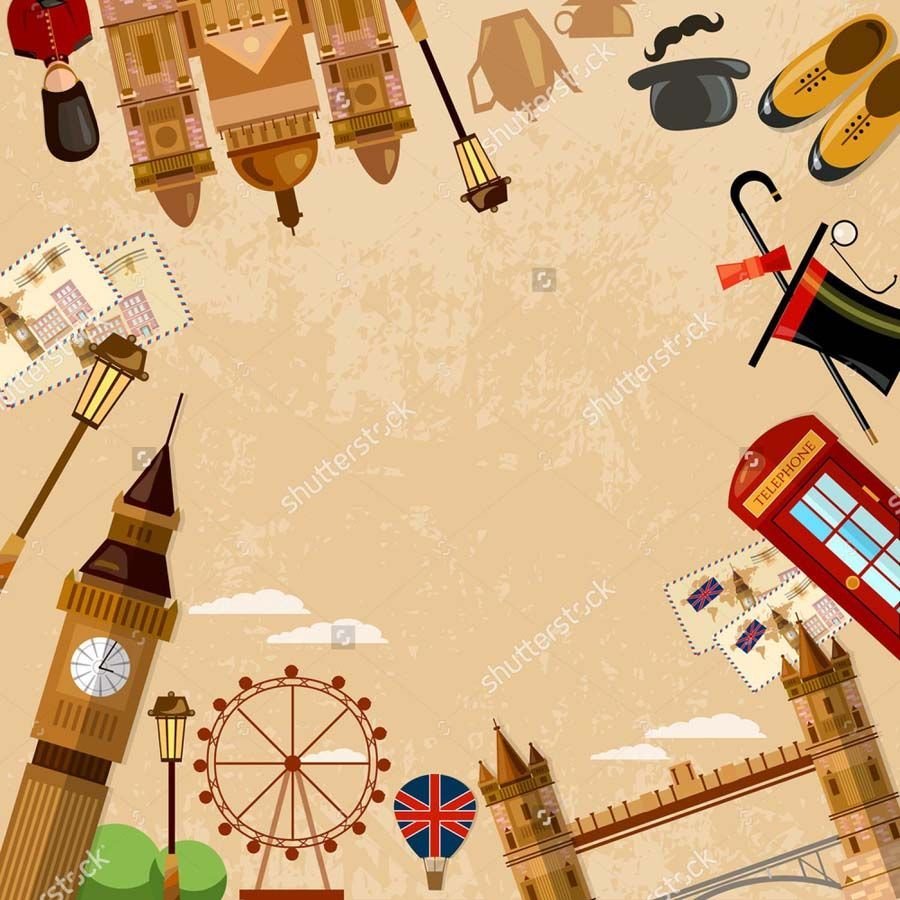 Thanks a lot for your attention!